De ZorgstandaardIntegrale Geboortezorg
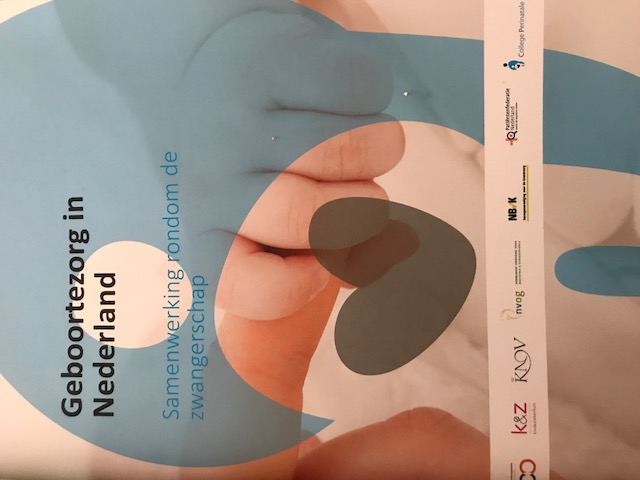 Carola Groenen
Verloskundige n.p.
Lid expertcommissie kwaliteit-geboortezorg Zorginstituut NL
Waarom een zorgstandaard
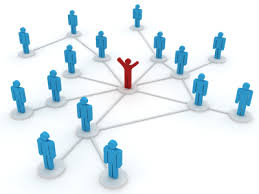 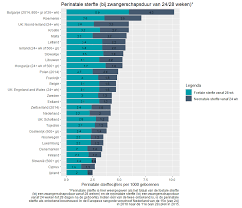 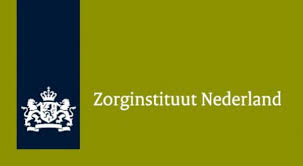 Wettelijke regelgeving
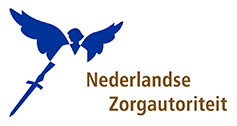 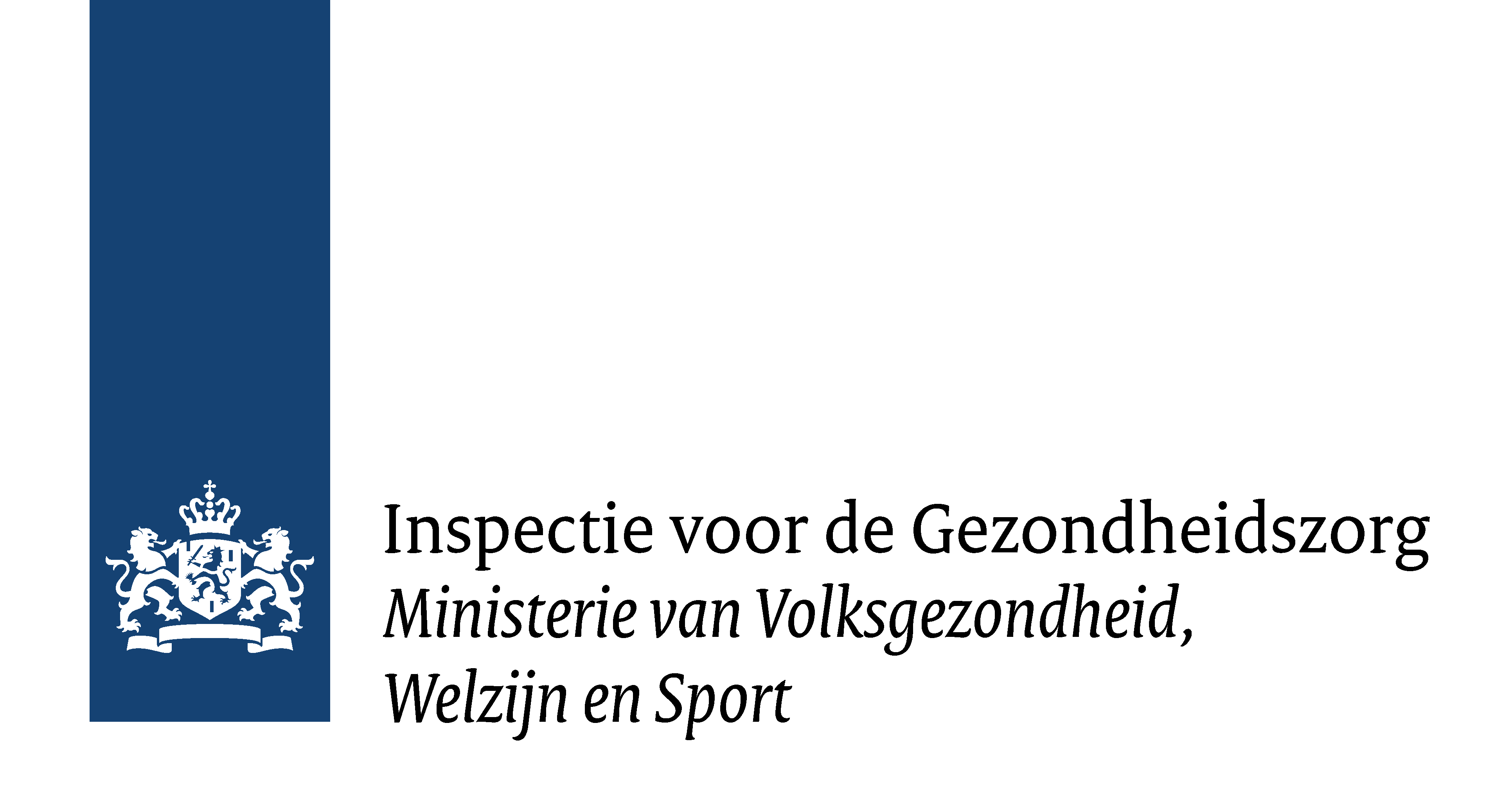 Transparantie - bewaken – doorzettingsmachtRegierol bij CPZ; verenigde landelijke koepels
Zorgstandaard integrale geboortezorg

Cliënten versie Zorgstandaard

Implementatieplan Zorgstandaard

Indicatoren integrale geboortezorg
Waar kan de zwangere op rekenen?
De zorgvraag en keuzevrijheid van de zwangere staat centraal
Een interprofessioneel geboortezorgteam staat voor haar klaar
Het team is gezamenlijk verantwoordelijk voor goede zorg (beleid)
Leren door evaluatie van uitkomsten en cliëntervaringen:
kwalitatief nóg betere zorg
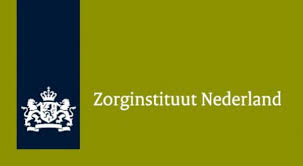 5
Wat is nieuw?
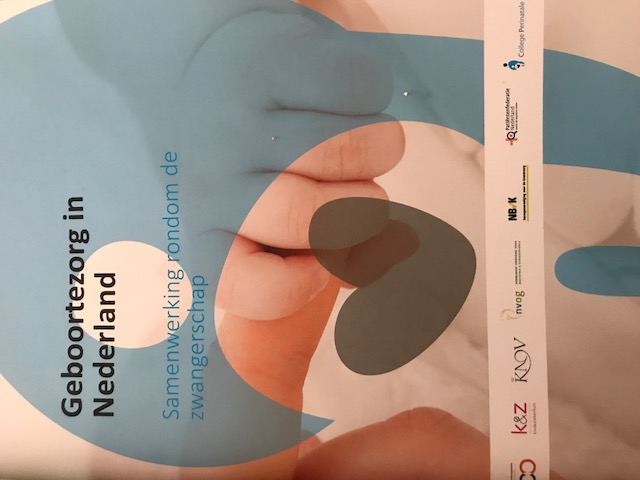 Hoofdstuk 9  Samenwerkingsstructuur
Inhoud! -> Organisatie en financiën als middel
Uitvoerbaar in ieder VSV

Coördinerend zorgverlener / casemanager
Geboortezorgplan en Gezamenlijke Besluitvorming
Cliëntenraad
MDO 
VSV audit, jaarverslag
Handleiding implementatietoolZorgstandaard integrale geboortezorg
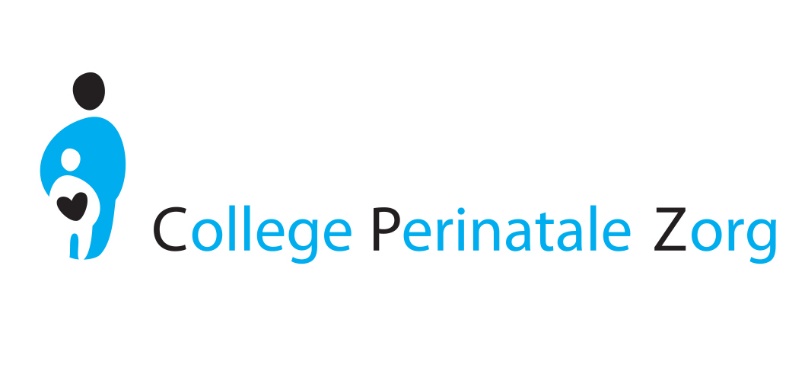 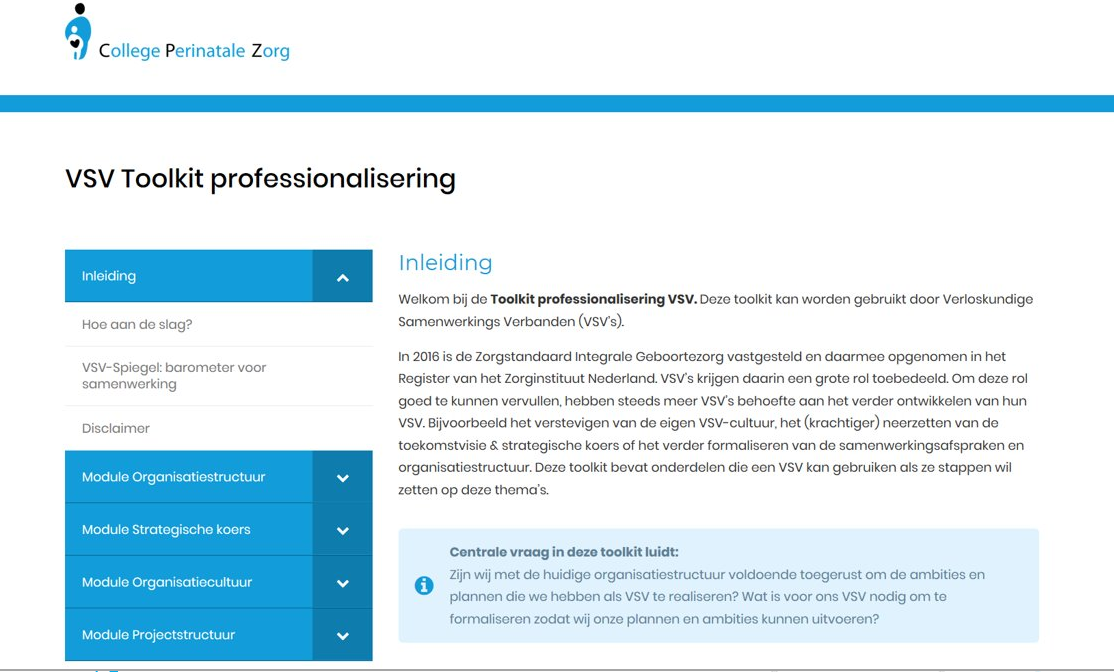 Indicatoren geven inzicht in de kwaliteit van de zorg
Zorginhoudelijke indicatoren: wat zijn de uitkomsten van de geboortezorg? 
Cliëntervarings indicatoren: hoe hebben zwangeren de geboortezorg ervaren?
Klant preferente indicatoren: wat vinden zwangeren belangrijk in de geboortezorg?


Van de uitkomsten kunnen zorgaanbieders leren en hun werk waar mogelijk verbeteren. 
Voor zwangeren wordt het maken van keuzes voor een zorgaanbieder hierdoor gemakkelijker. 
Verzekeraars kunnen de informatie gebruiken bij het contracteren van zorgaanbieders.
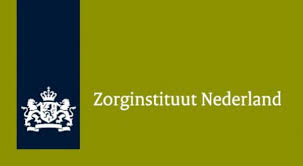 Zorginhoudelijke Indicatoren
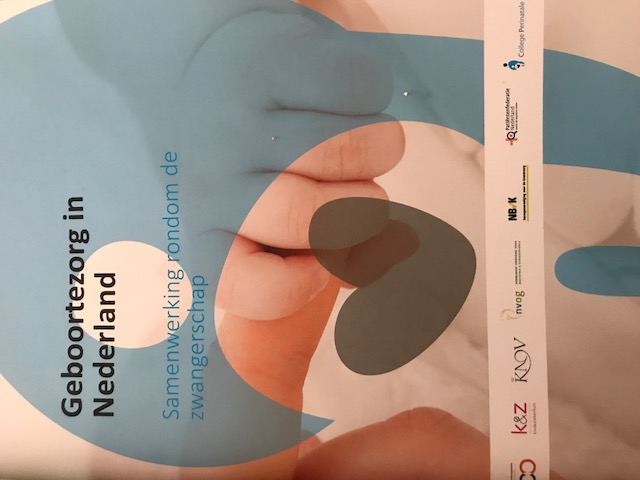 1. AOI 
De AOI-5 gaat om 5 niet-gewenste uitkomsten (Adverse Outcome 	Index) 	die uit de Perined-registraties wordt gehaald voor het hele 	VSV. De 5 uitkomsten zijn: Sterfte baby, opname baby op de NICU, 	Apgar 	>/7, fluxus en ernstige perineumruptuur. 
2. Aard zorg (sp partus-sectio-epiduraal)
3. Borstvoeding (1e dag thuis en 8e dag)
4. Plaats zorg (zorg voor 10 wkn-locatie partus-overdracht durante partu-overdracht kind pp)

Via Perined LVR naar ZiN
Klantpreferenties1 mei 2018
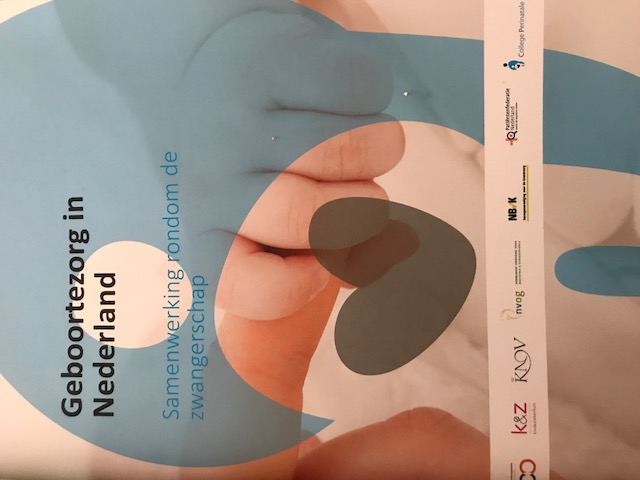 Zorgaanbod op organisatieniveau

VSV
Ziekenhuis
Verloskundigenpraktijk
Kraamzorgorganisatie
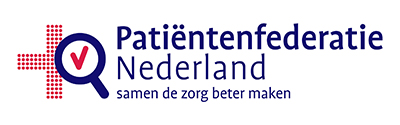 Ziekenhuis - VK praktijk - Kraamzorg
Welk VSV
Online faciliteiten
Voorzieningen
Zorgaanbod
Begeleidingsbeleid
Beantwoording vragen
Spreekuur tijden
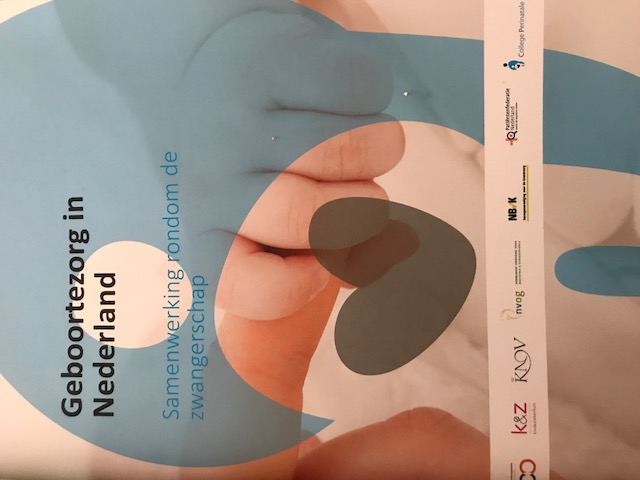 VSV via ziekenhuis
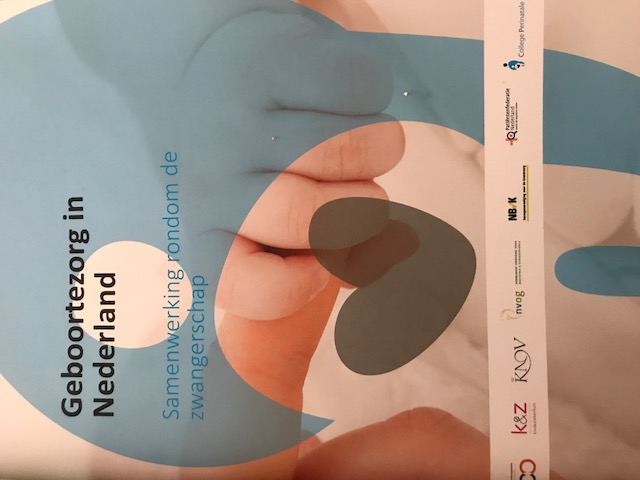 Individueel geboortezorg plan
Gezamenlijk dossier
Info aan zwangeren over samenwerking
Coördinerend zorgverlener
MDO
Adviesraad (moederraad)
Zorgaanbod
Cliënten ervaringen
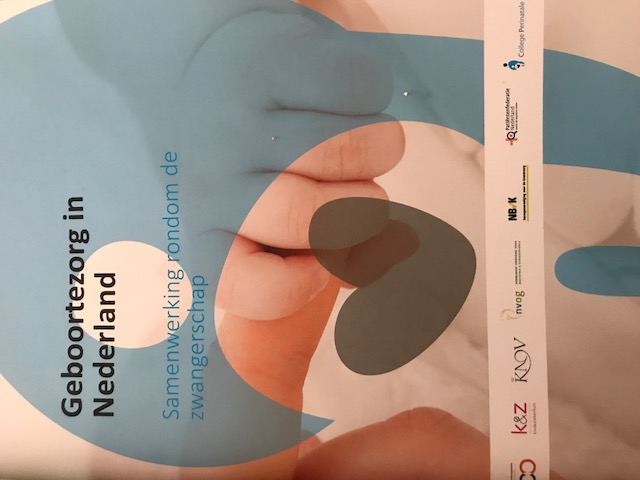 NPS Netto Promotor Score landelijk/ 1x jaar
&
Regionaal instrument naar keuze, PDCA cyclus in kwaliteit jaarverslag

->2020 definitief vaststellen landelijk instrument (NPS of anders)
Rol verdeling
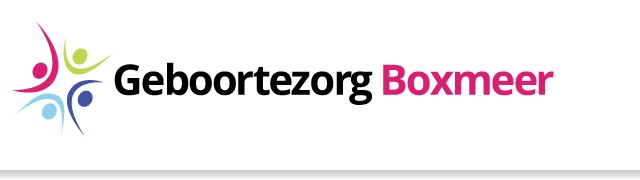 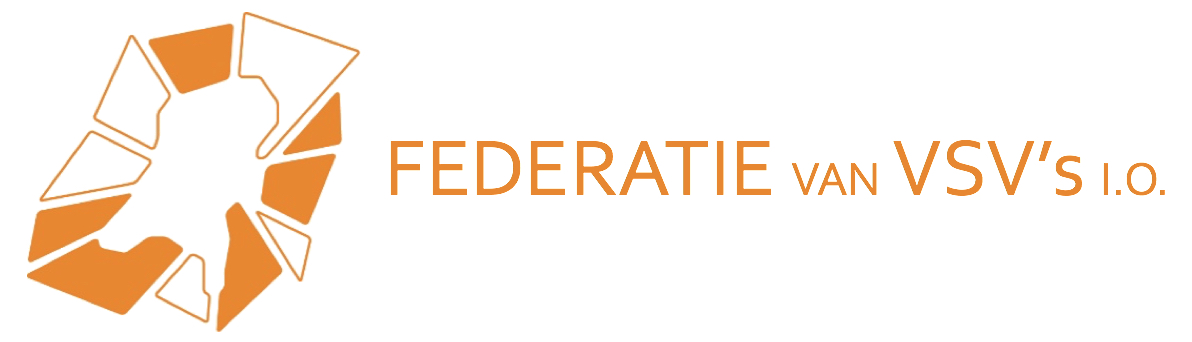 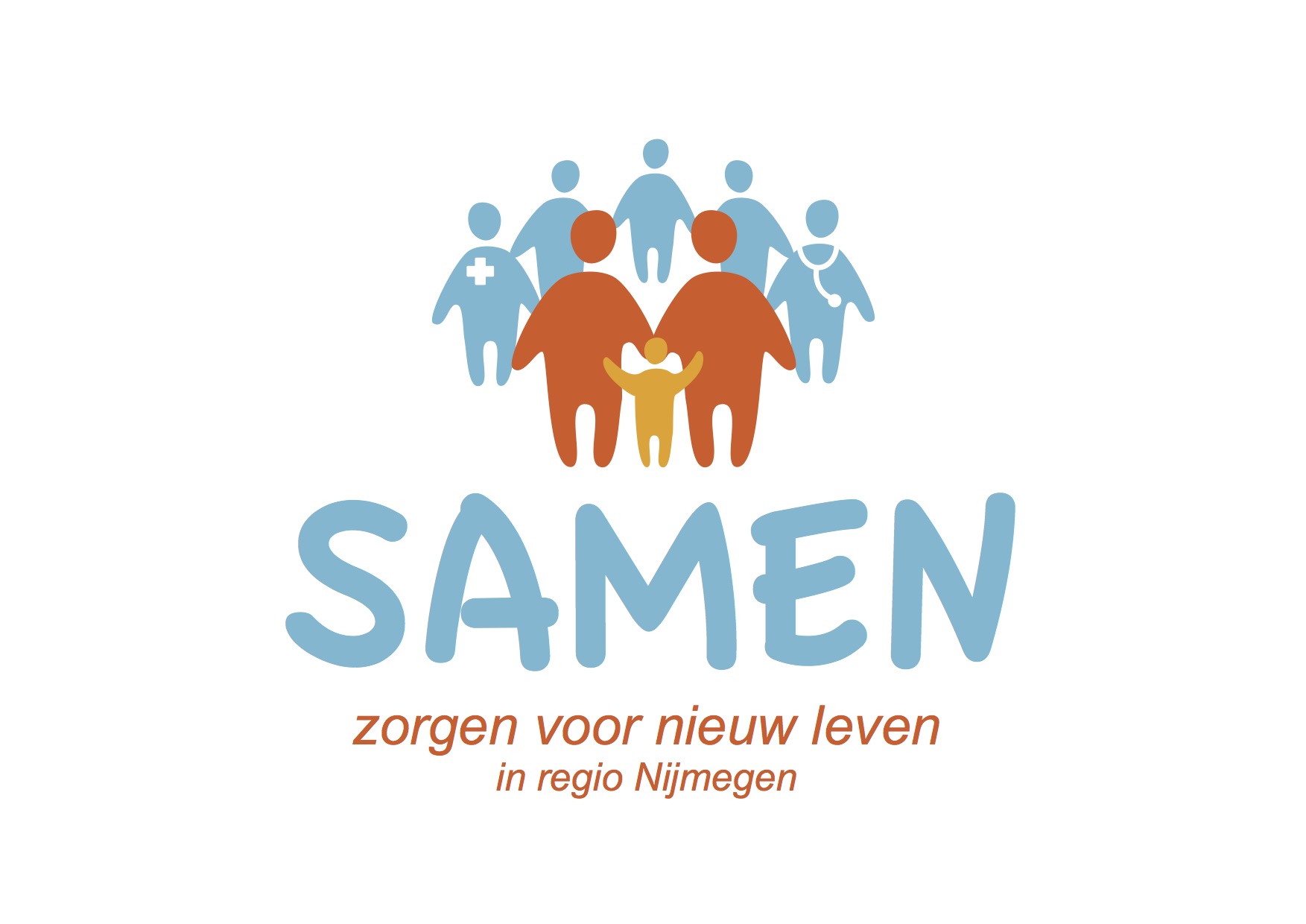 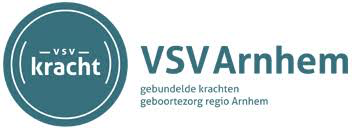 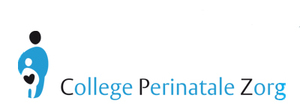 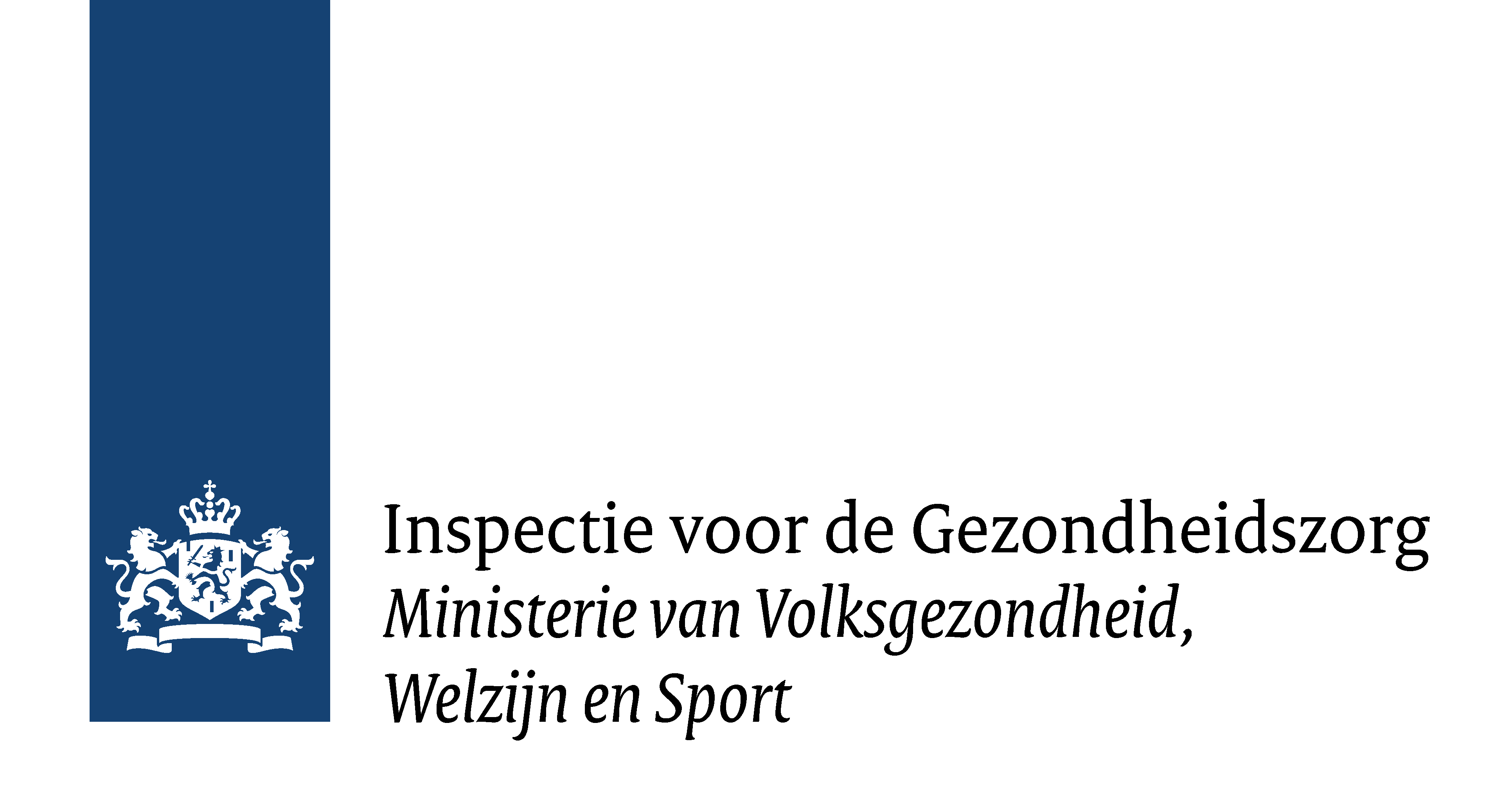 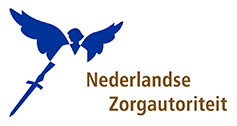 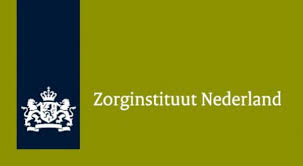 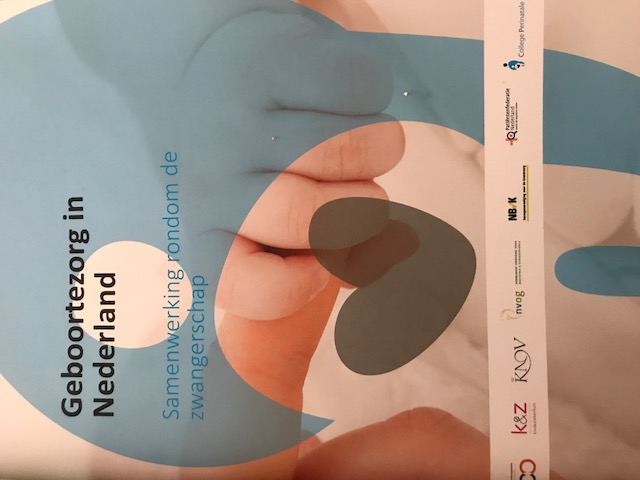